GruppoINTEGRAZIONE
Telaio JB e sistema di cablaggio della rete di fondo Km3Net-Italia
Andrea Miraglia
KM3 Collaboration meeting  28/11/2014
Rete di fondo Km3Net-Italia
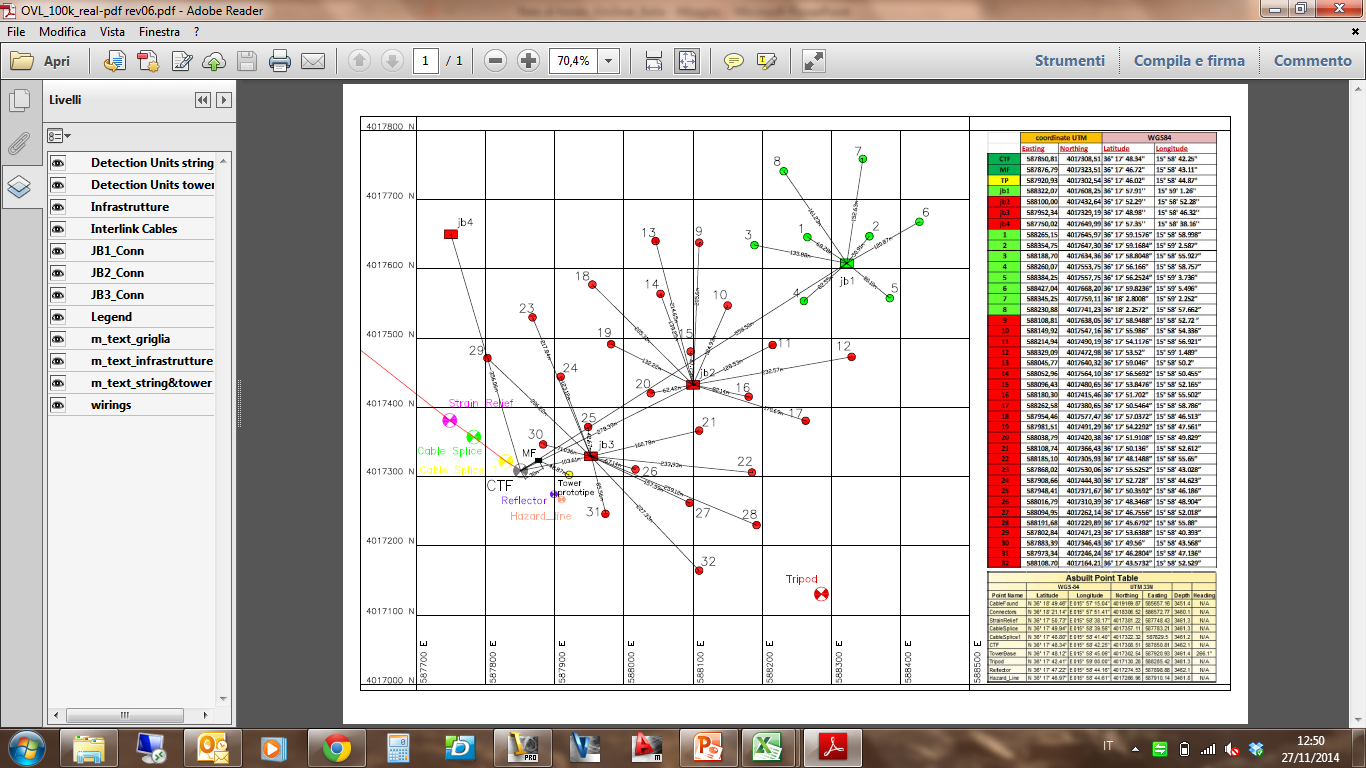 Stazione di terra
Rete di fondo Km3Net-Italia
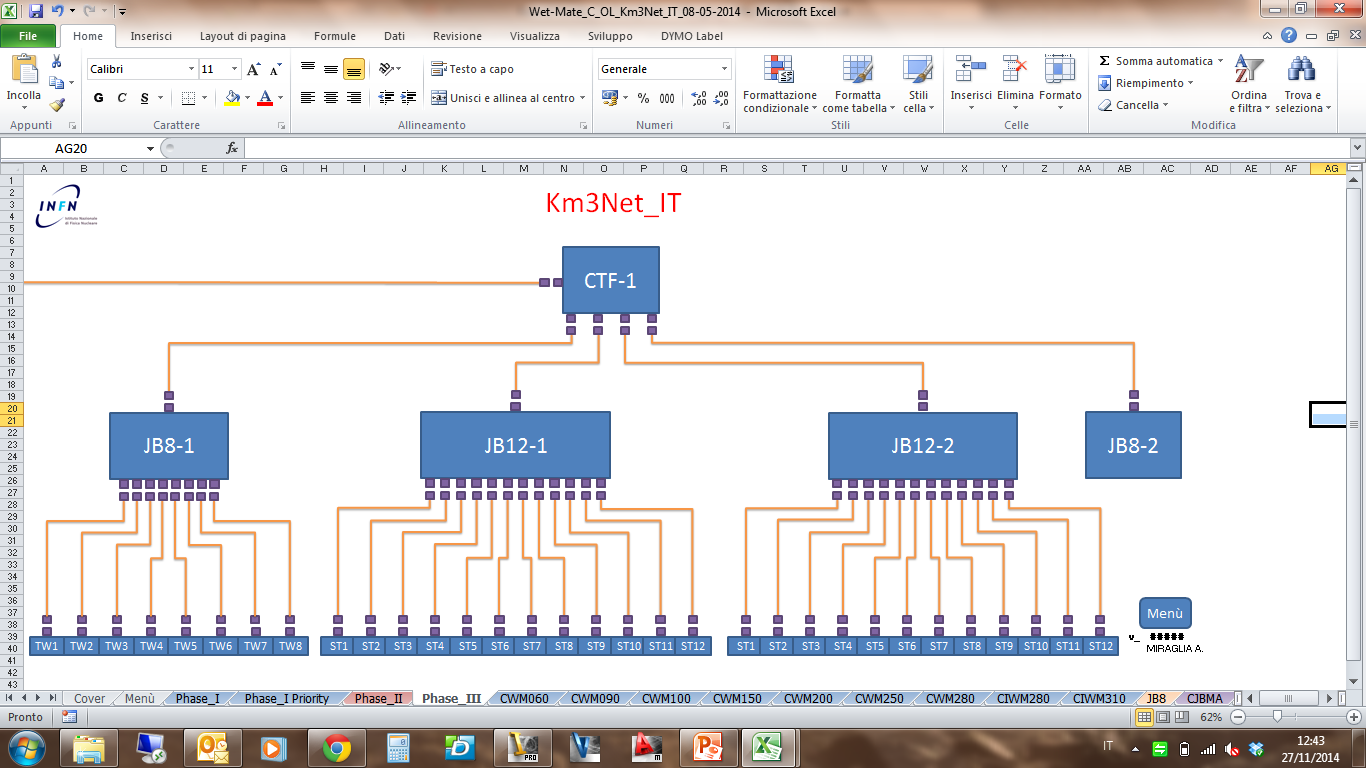 Stazione di terra
Rete di fondo Km3Net-Italia
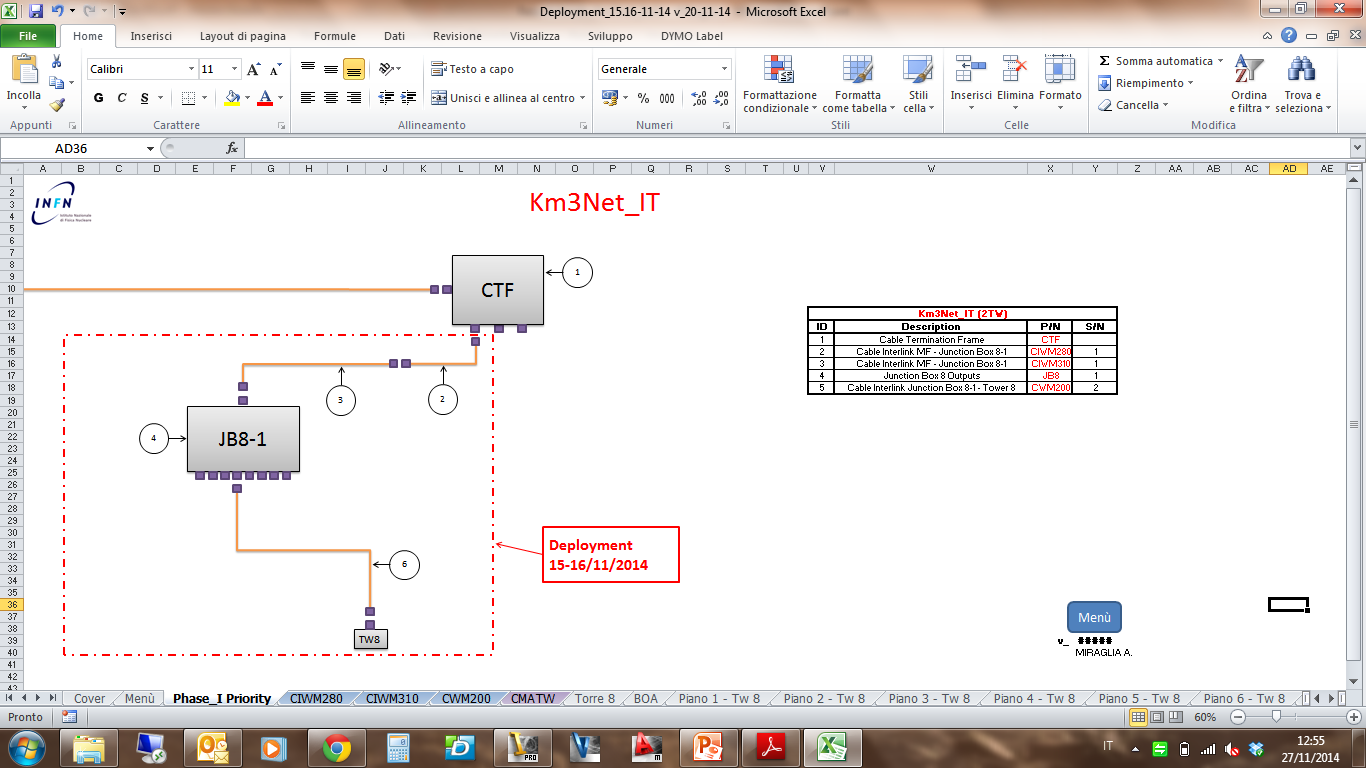 Stazione di terra
Rete di fondo Km3Net-Italia
Cavo Interlink
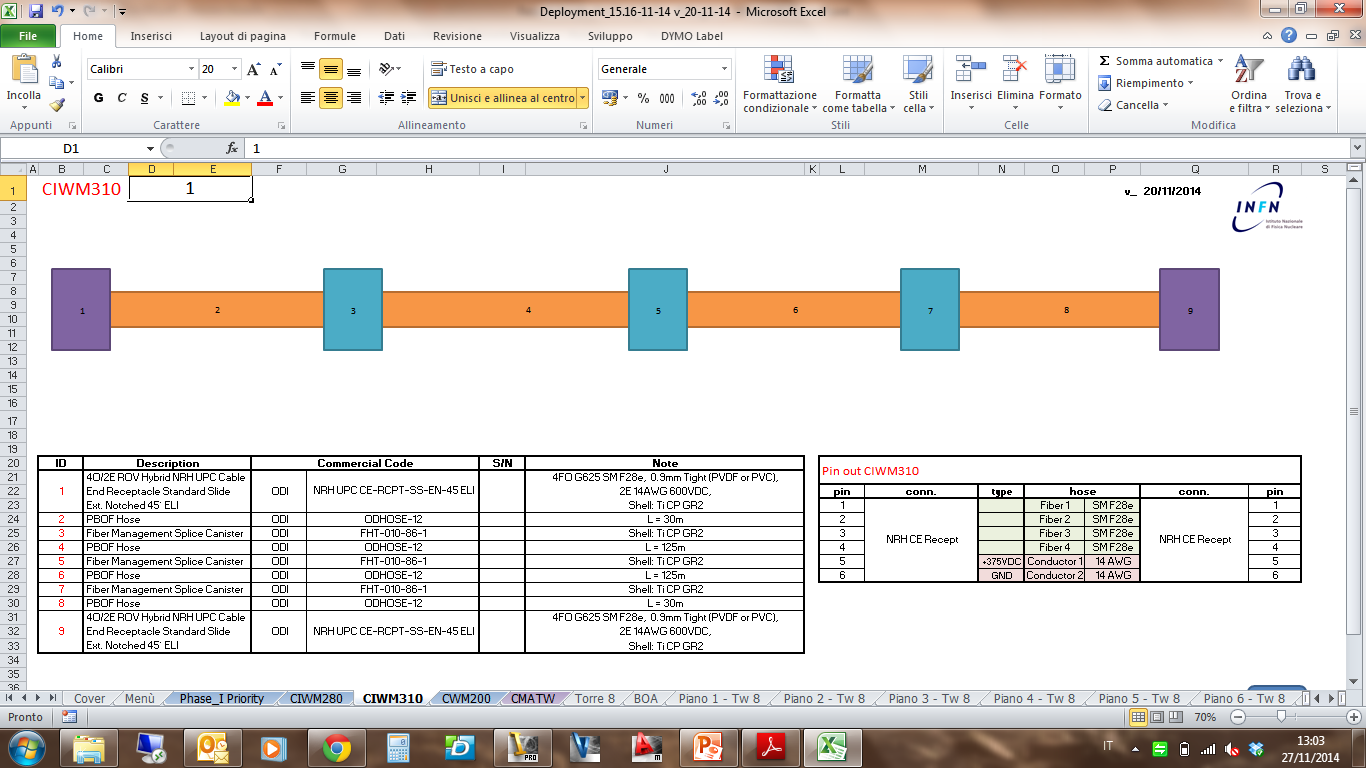 Rete di fondo Km3Net-Italia
Schema Junction Box Torri
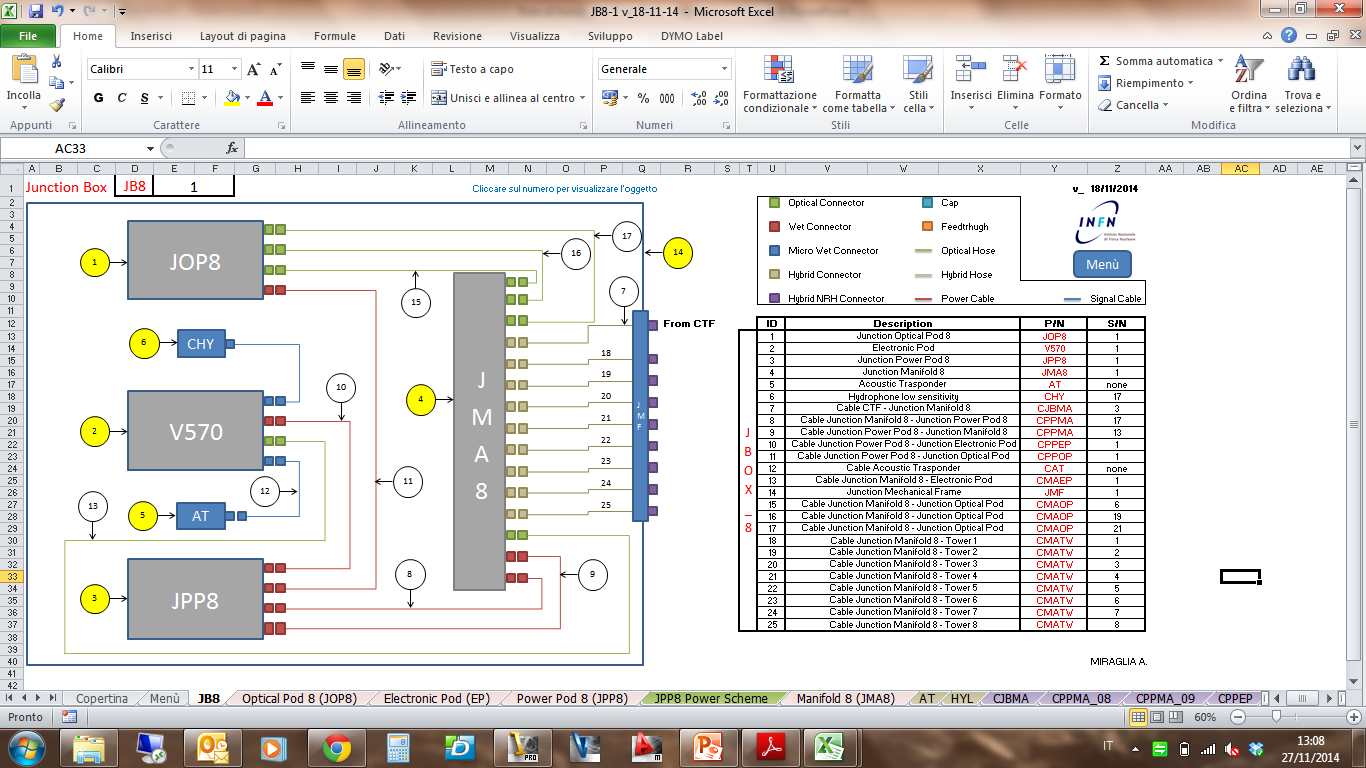 Rete di fondo Km3Net-Italia
Junction Box (JMF)
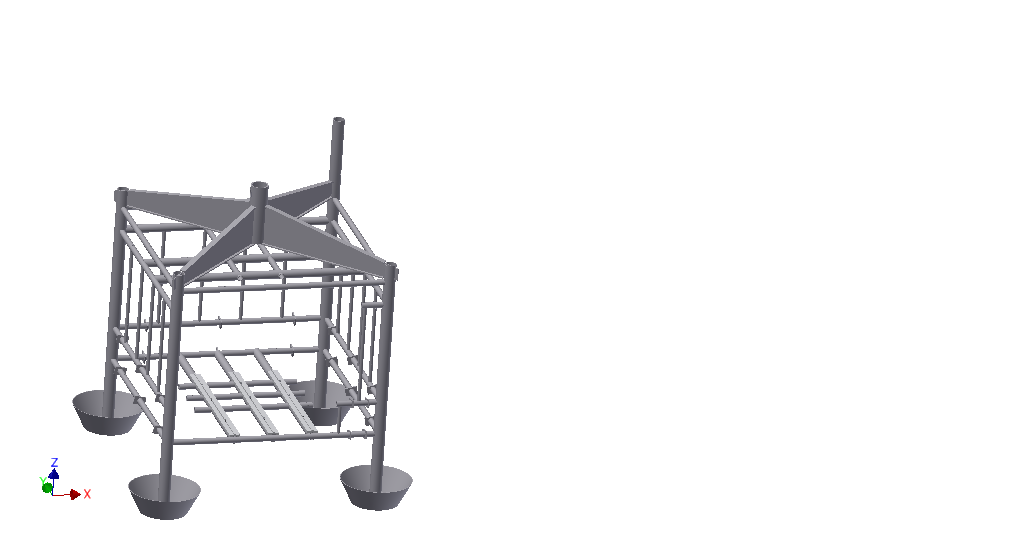 Dimensioni ≈ 2,5m x 2,5m x 2,7m;
Materiale: Al
Rete di fondo Km3Net-Italia
Junction Box
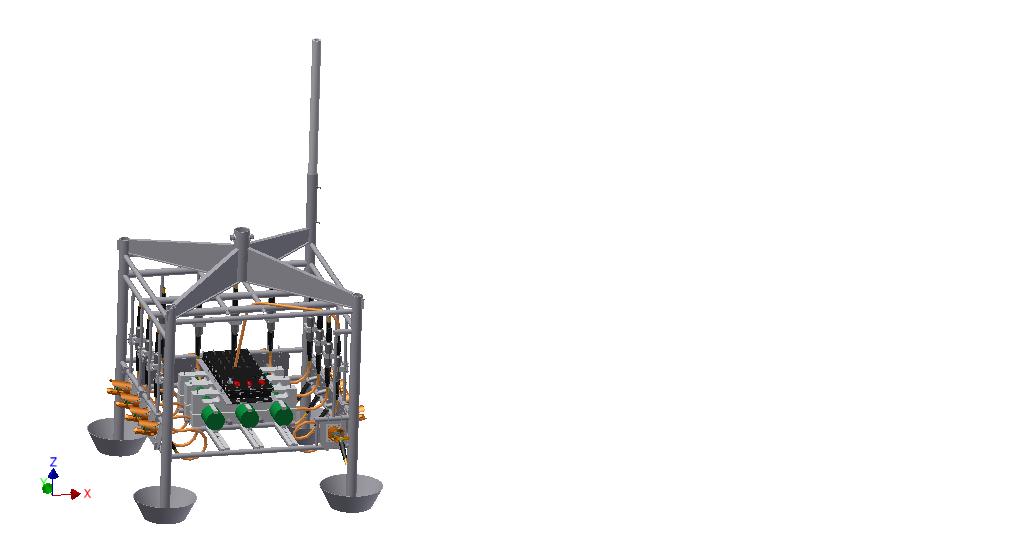 Palo per idrofono
Manifold
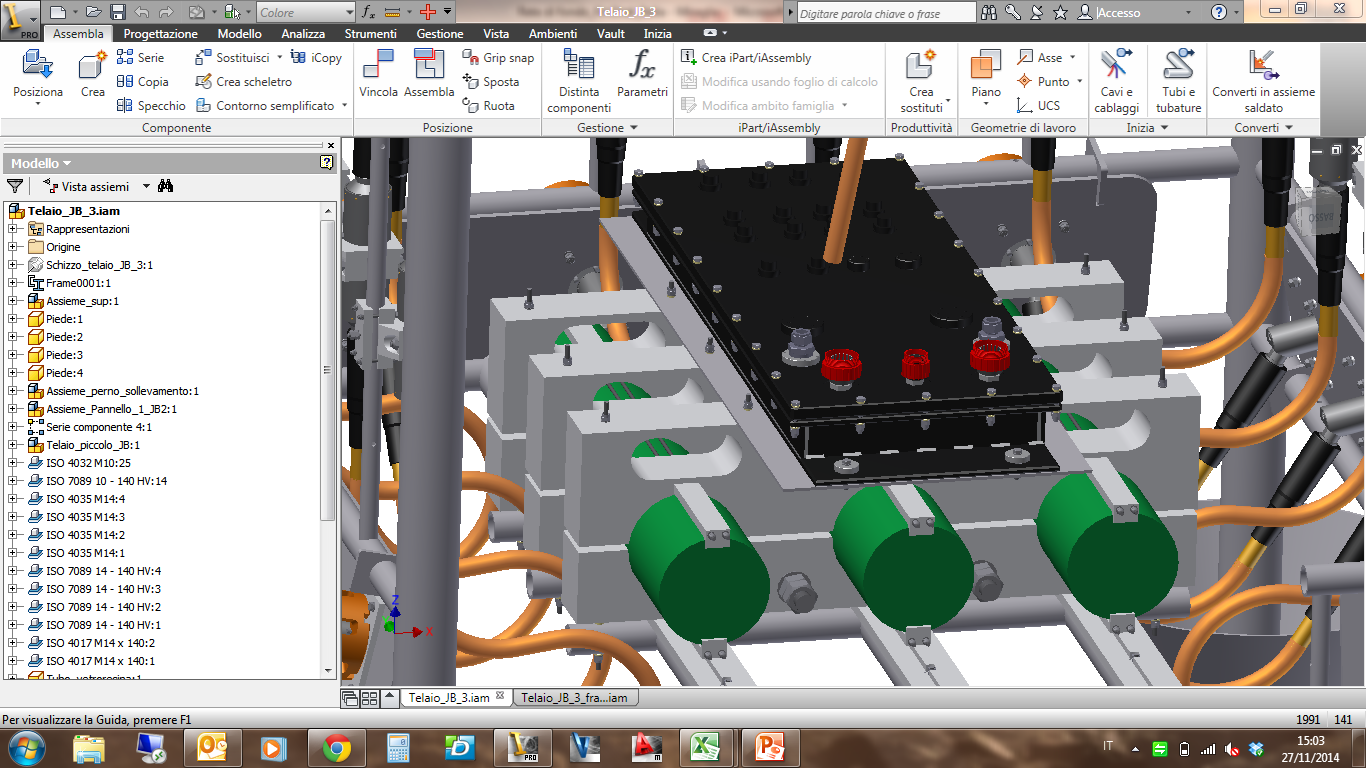 JPP
JOP
V570
Rete di fondo Km3Net-Italia
Junction Box
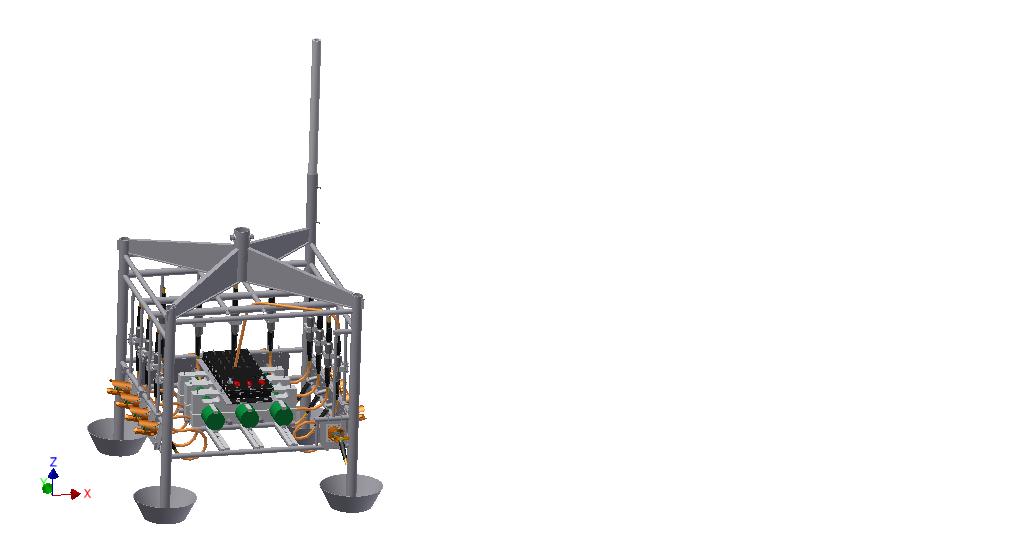 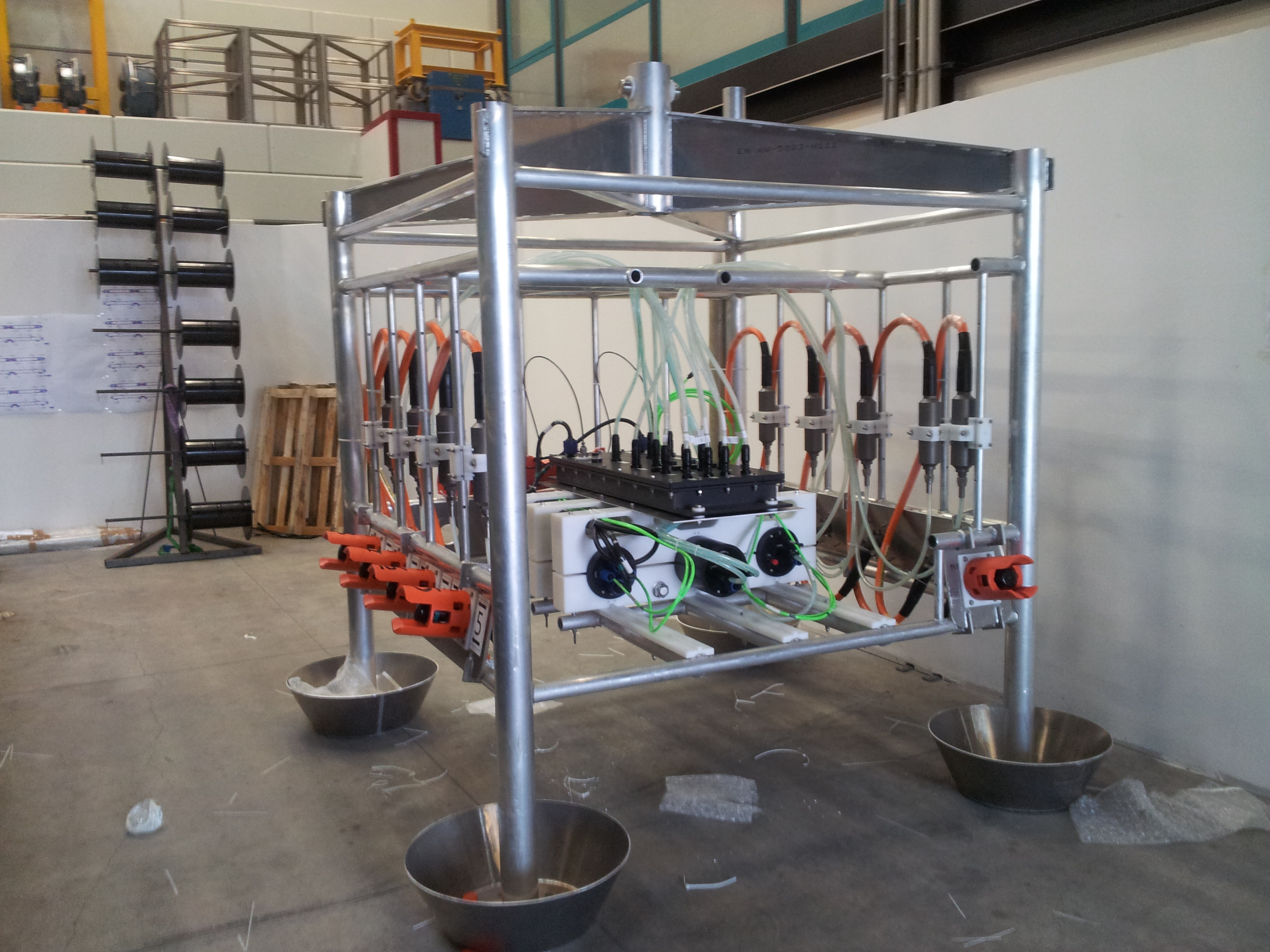 Rete di fondo Km3Net-Italia
Junction Box
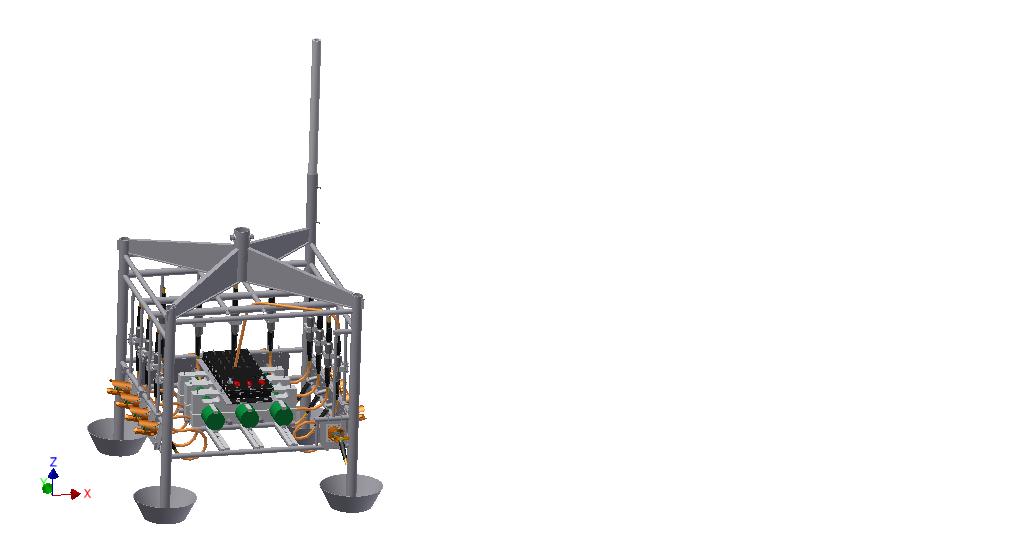 Connettore di collegamento al CTF
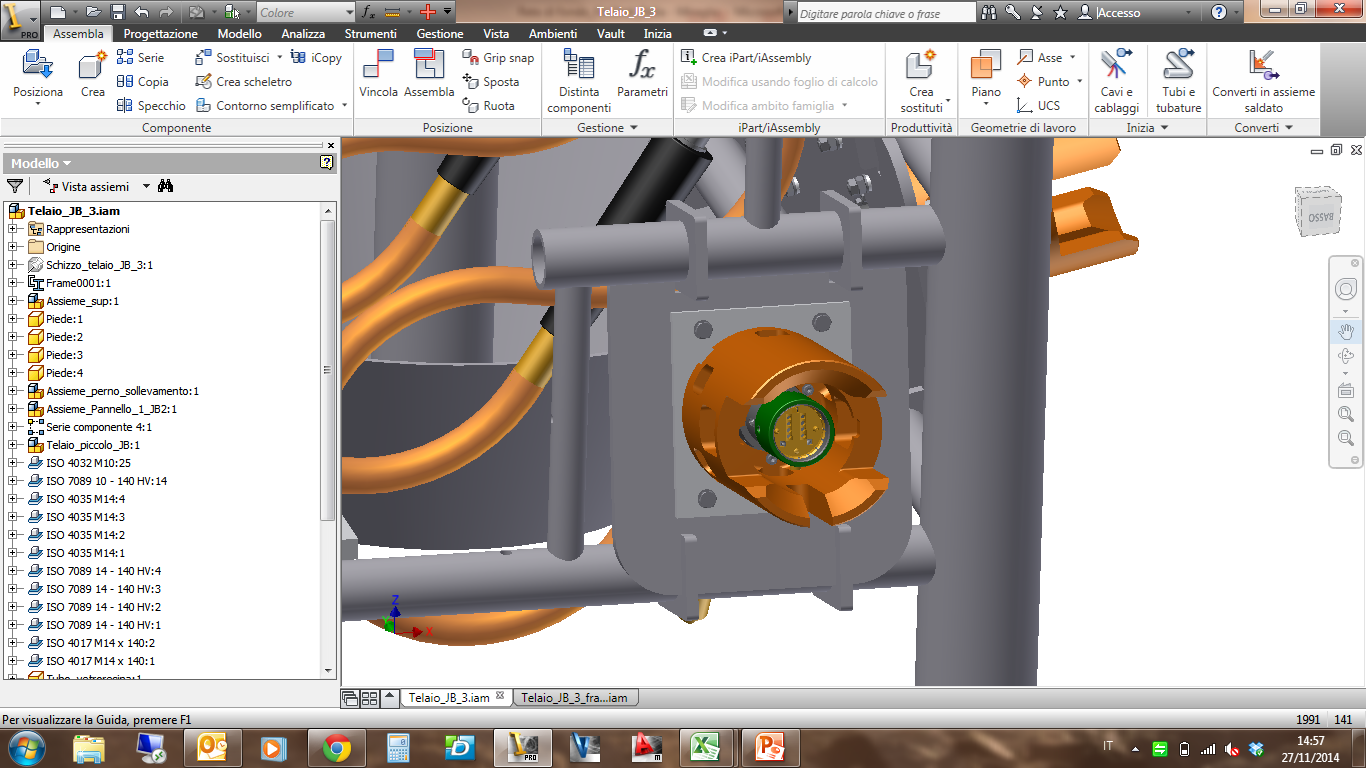 Rete di fondo Km3Net-Italia
Jumper di collegamento al CTF (CJBMA)
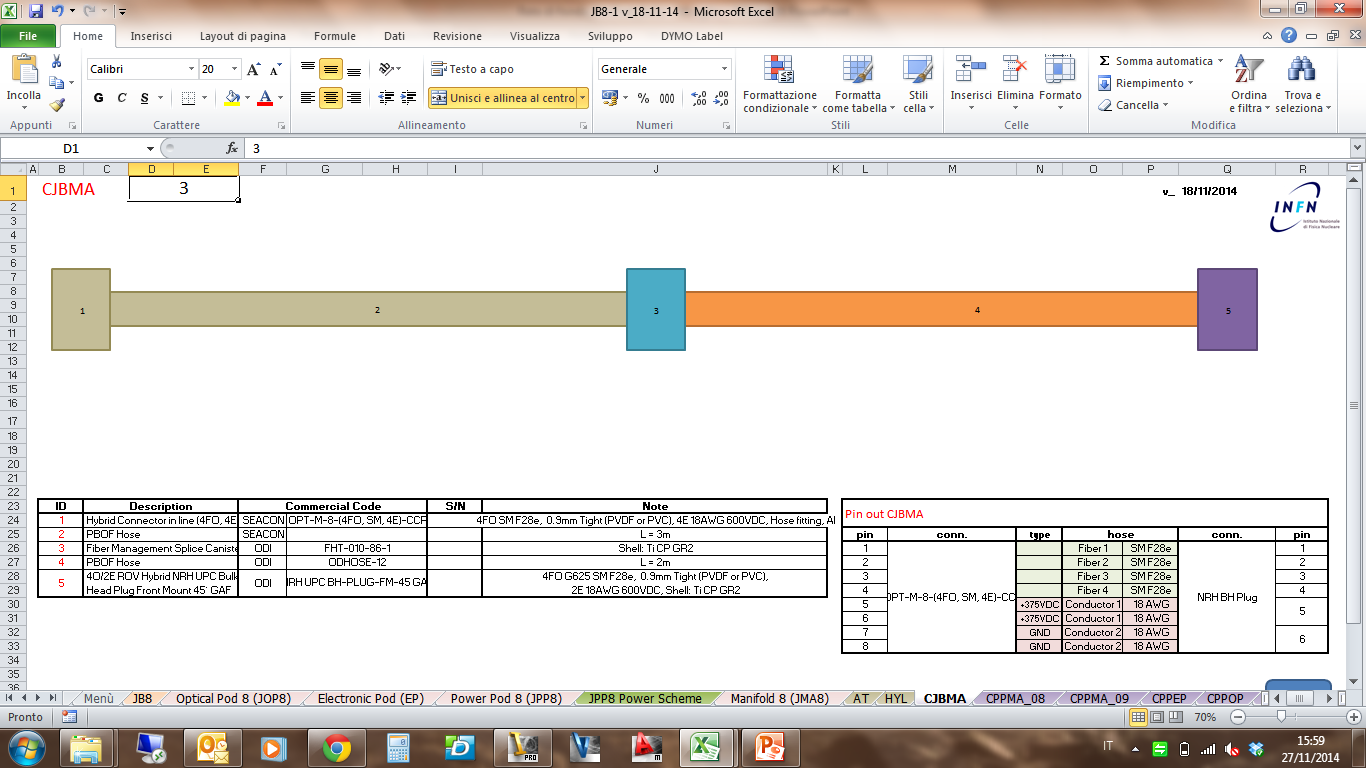 Rete di fondo Km3Net-Italia
Junction Box
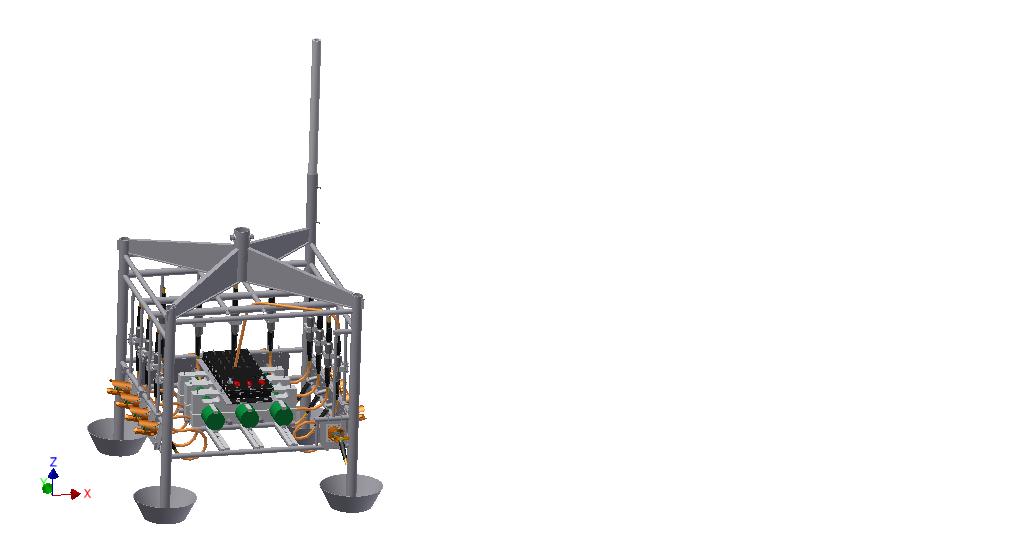 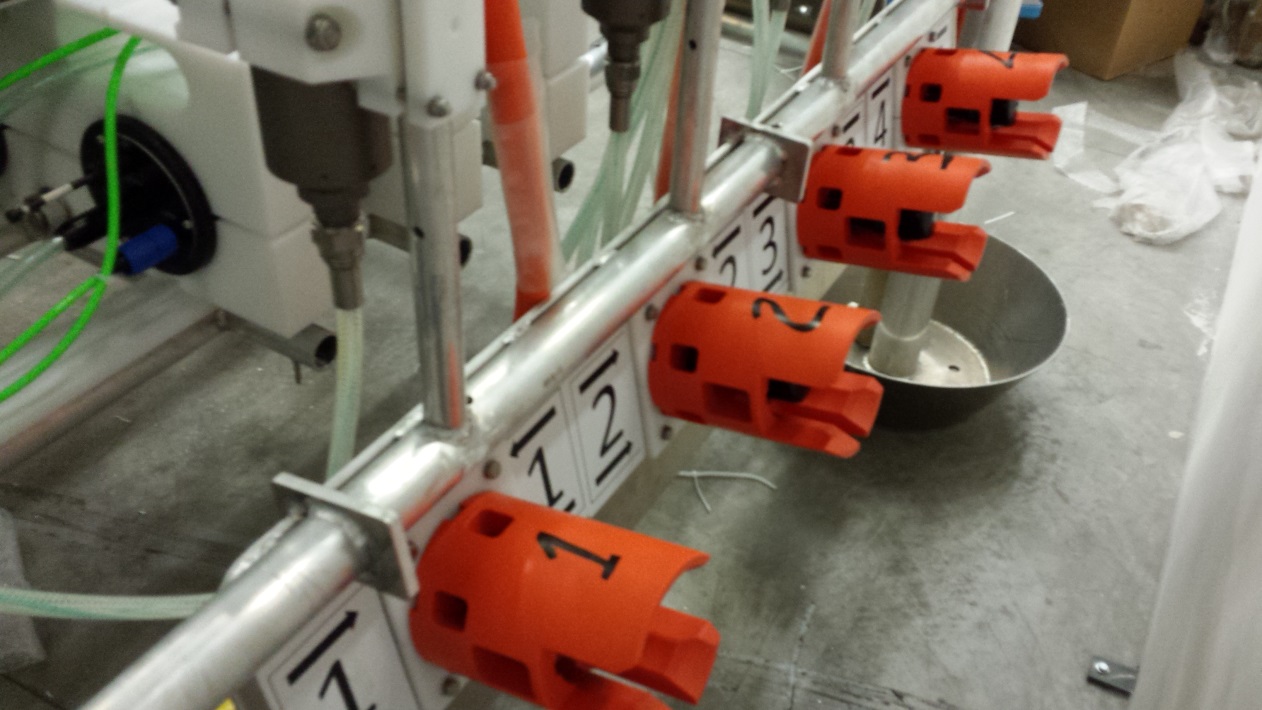 Connettori di collegamento alle Torri
Rete di fondo Km3Net-Italia
Jumper di collegamento alle Torri (CMATW)
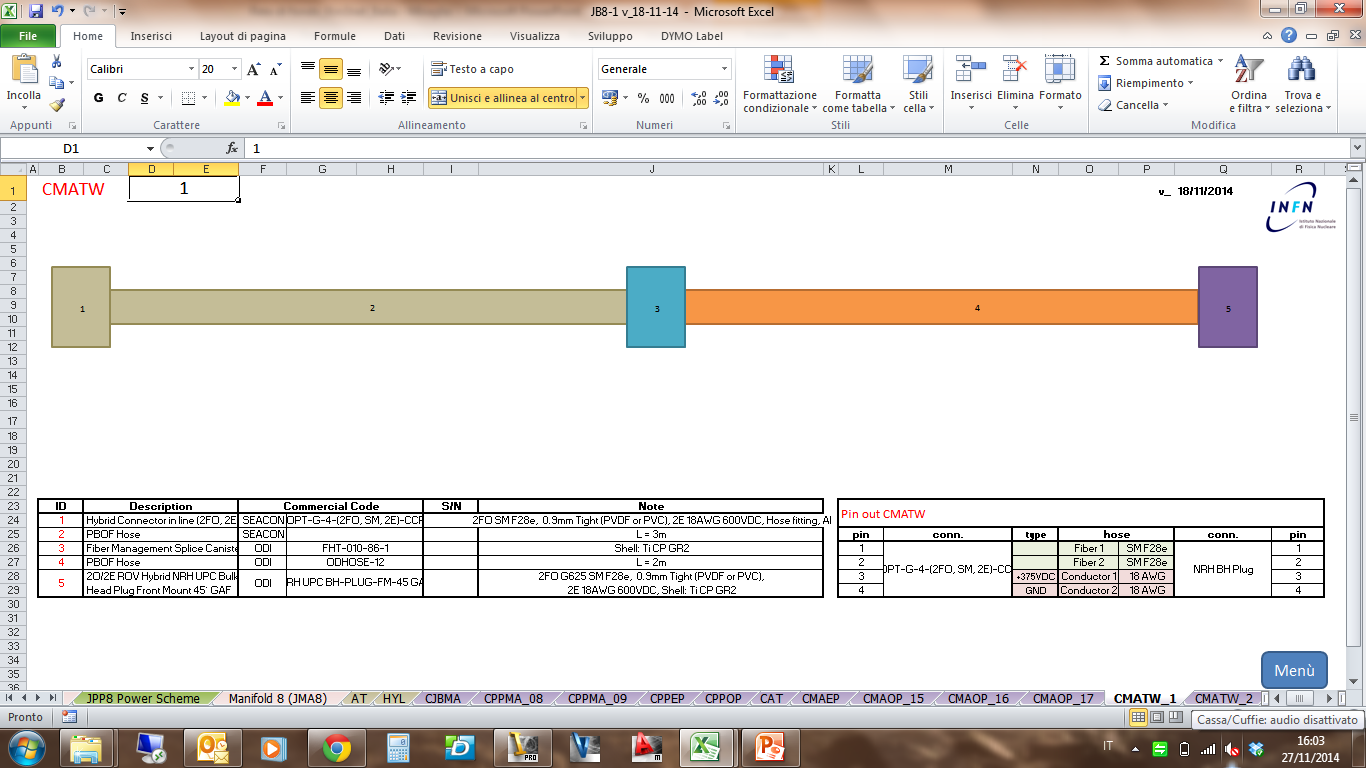 Plastico Km3Net-Italia
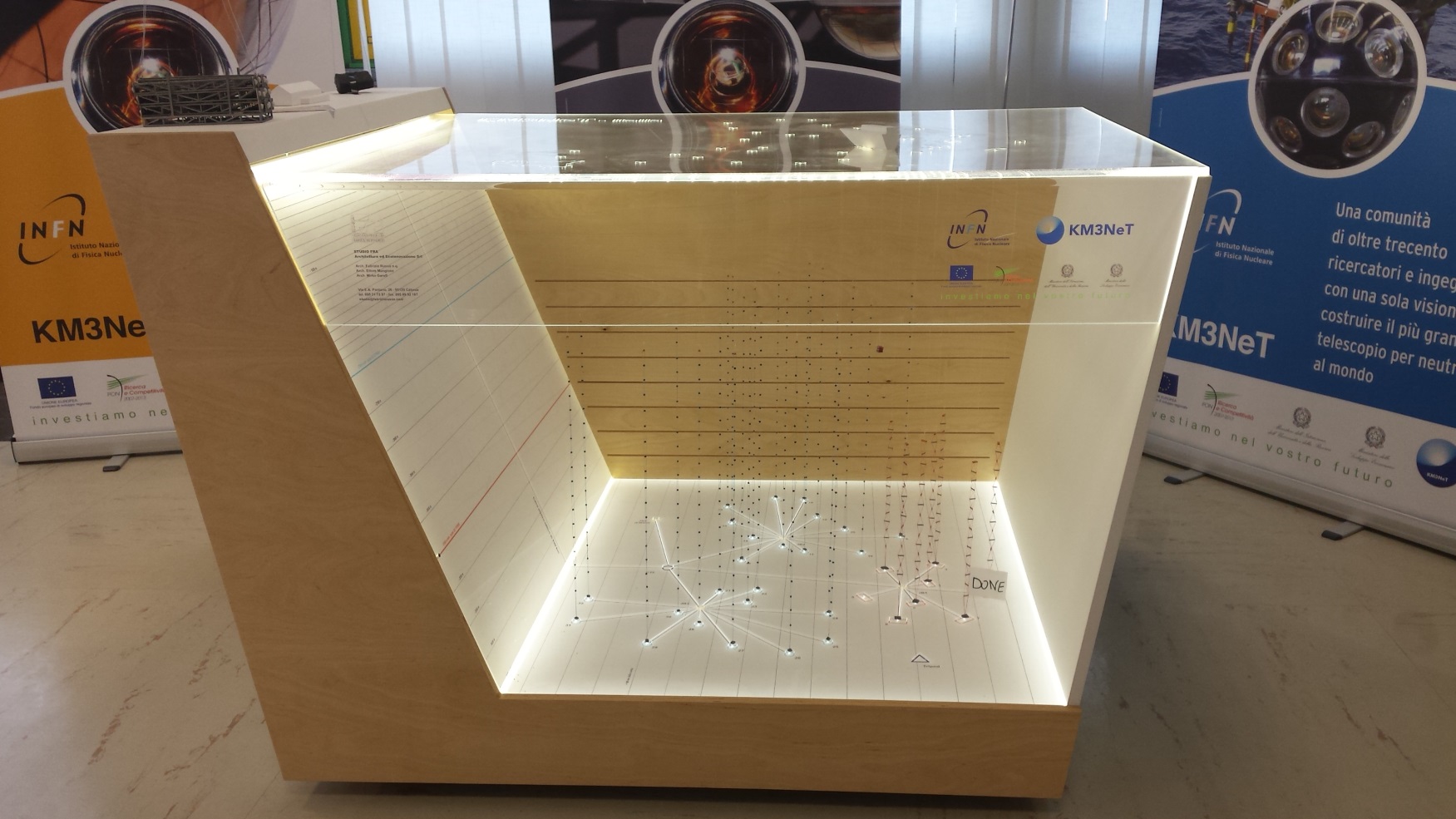 Visibile presso l’ingresso dei Laboratori Nazionali del Sud (CT)
Grazie per l’attenzione
FINE
20/09/2012